R’  > C’ ?  Yes!  P increases since P’ > 0
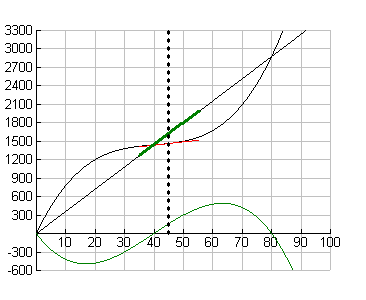 C  R
R’  > C’ ?  Yes!  P increases since P’ > 0
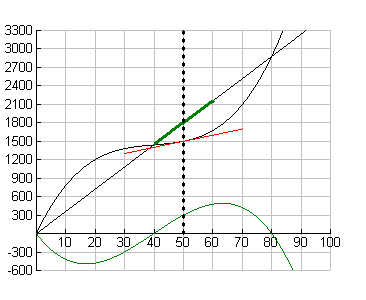 C  R
R’  > C’ ?  Yes!  P increases since P’ > 0
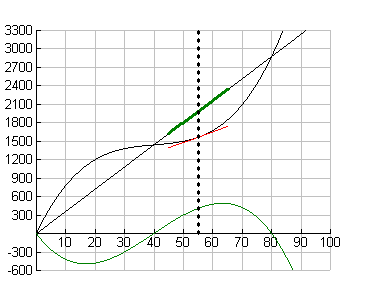 C  R
R’  > C’ ?  No!  P decreases since P’ < 0
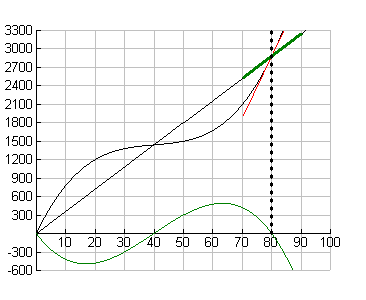 C  R
R’  > C’ ?  No!  P decreases since P’ < 0
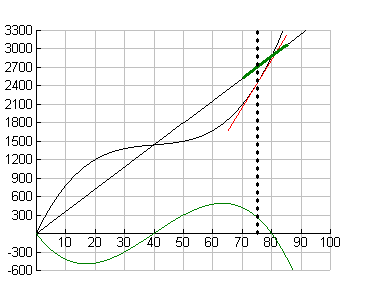 C  R
R’  > C’ ?  No!  P decreases since P’ < 0
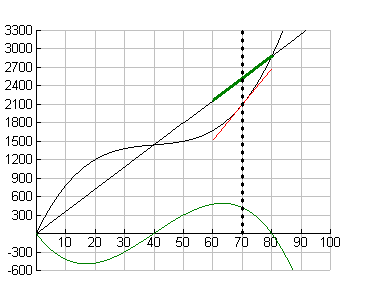 C  R
R’  > C’ ?  No!  P decreases since P’ < 0
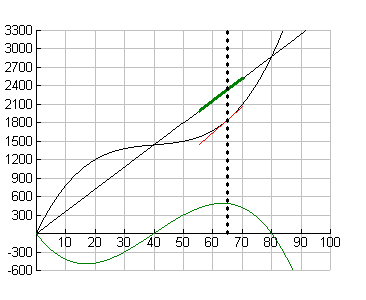 C  R
R’  = C’   and P’ = 0.  Sweet Spot!
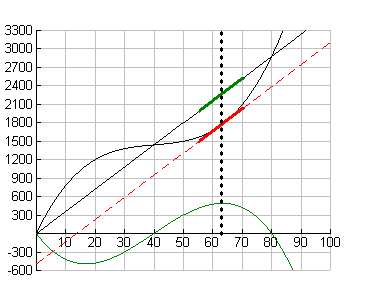 C  R